Taller “Labios Perfectos”
Prepárate para tener unos labios perfectos, mientras los hidratas y nutres. Dedicar algo de tiempo a estos pasos favorecerá una aplicación más duradera e impecable.
Tratar
Tratar
Finalidad de un tratamiento labial
La finalidad de un tratamiento labial es curar y proteger los labios. Los tratamientos contienen ingredientes hidratantes que previenen la pérdida de hidratación, además de favorecer la aplicación del brillo o pintalabios.
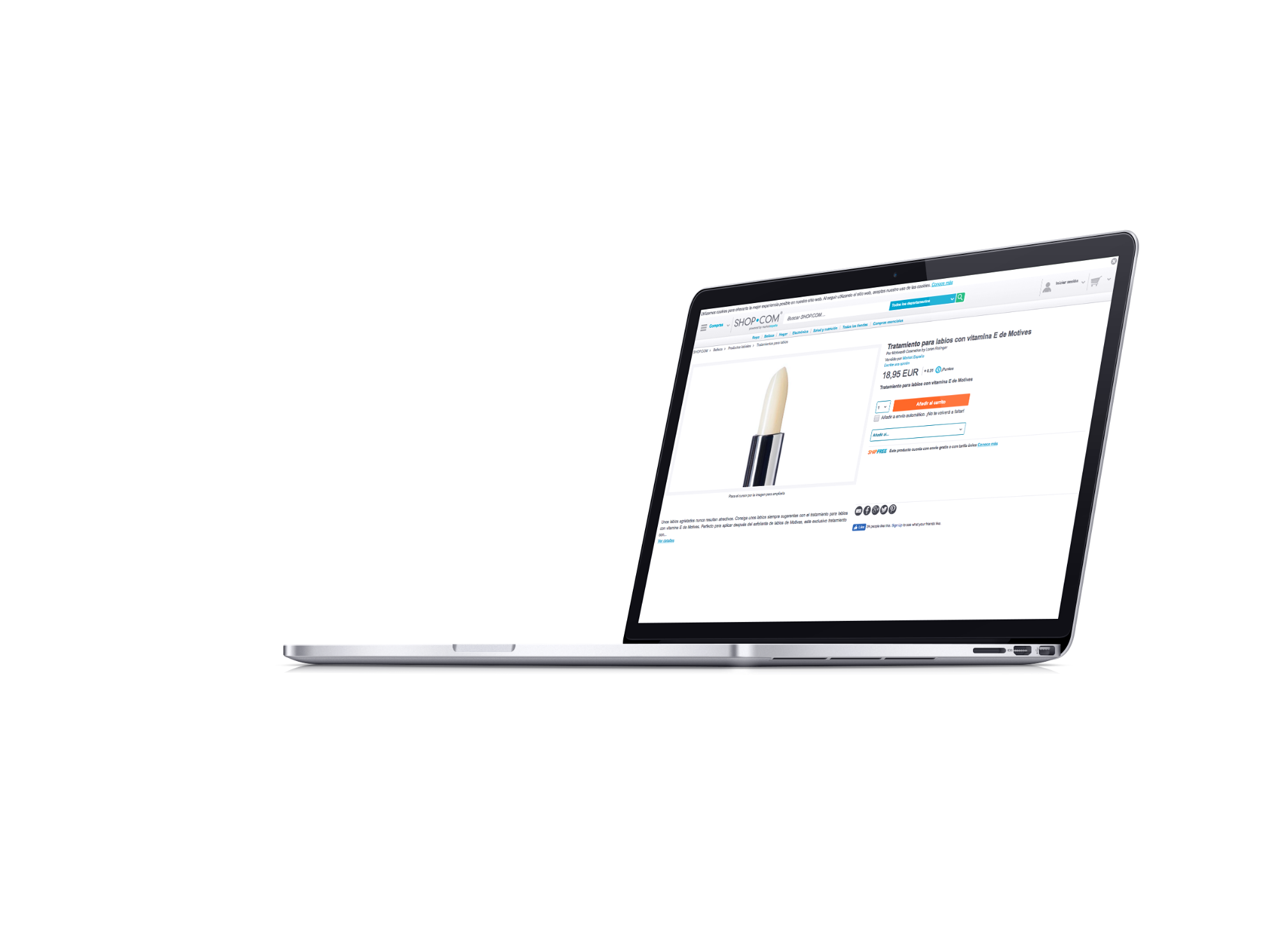 Motives® Tratamiento para Labios con Vitamina E
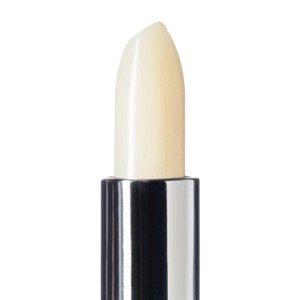 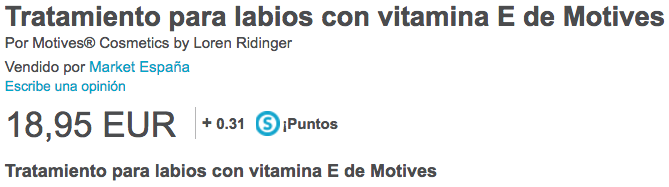 Beneficios y características
Beneficios
Ayuda a sanar y proteger los labios y la piel delicada debajo de los ojos
Enriquecido con emolientes naturales
Perfecto para utilizar tras el Exfoliador de Labios de Motives*
Características
Un tratamiento para labios que repara e hidrata los labios. Está enriquecido con vitamina E para ayudar a reparar los labios agrietados, de manera que quedan suaves, lisos e hidratados y son el lienzo ideal para cualquiera de tus brillos o pintalabios.
*En GLOBAL.SHOP.COM encontrarás muchos otros productos de marca Market America. Eso sí, puede haber restricciones. Los productos vendidos en GLOBAL.SHOP.COM cumplen las leyes y reglamentos de los EE.UU.; la empresa no ha declarado cumplir con leyes y reglamentos de la UE. Para obtener más información puedes ver los Términos y Condiciones en GLOBAL.SHOP.COM.
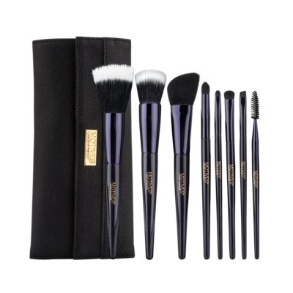 Set de Brochas Deluxe de 8 Piezas de Motives: Incluye una Brocha para Polvos, una Brocha Punta Plana para Base de Maquillaje, una brocha para contour (delinear las facciones del rostro), un Pincel para Sombras para Ojos, un Pincel para Pliegue de Ojos, un Pincel Biselado para Delineador, un Pincel para Labios y un Cepillo en Espiral
Aplica tu Tratamiento para Labios con Vitamina E de Motives con un pincel para labios sintético.
EU46MBR
79,25 €
Artículo relacionado
Los más populares
Motives® Barra de Labios Rich Formula
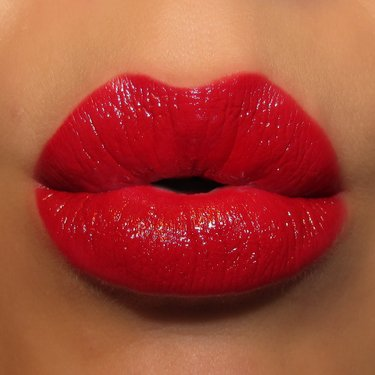 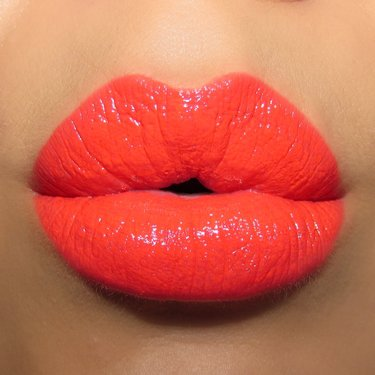 Cobertura uniforme y lujosa para labios seductores 
Formula suave, rica y cremosa 
Enriquecida con minerales y vitaminas que prolongan su duración y la permanencia de la intensidad del color.
Brinda un brillo llamativo de larga duración para hacer que tus labios resalten con color 
Suaviza líneas de expresión y pliegues mientras acondiciona e hidrata los labios 
Se transforma en un velo líquido de color radiante cuando toca los labios; es tan fabuloso que querrás uno de cada tono 
Sin parabenos
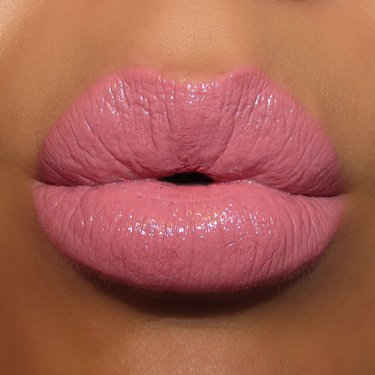 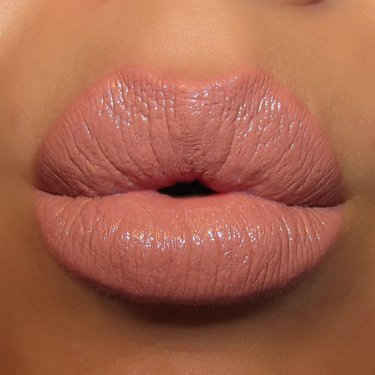 Varios | 15,50 €
Motives® for La La Barra de Labios Mineral
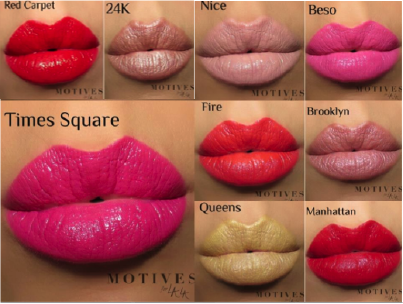 Colores atractivos y de larga duración en diversos tonos fríos y cálidos 
Su fórmula mineral proporciona una cobertura transparente y regulable que se desliza con facilidad 
Ayuda a mantener la hidratación para cuidar tus labios 
Enriquecido con antioxidantes para proteger y nutrir los labios 
Ayuda a mantener tus labios hidratados, con un aspecto más liso y firme 
Deja en tus labios una sensación suave, lisa y flexible 
Los colores de pintalabios favoritos de La La para la alfombra roja
Varios | 19,50 €
Motives® Delineador de Labios
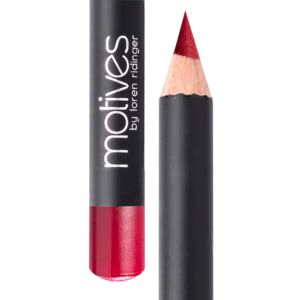 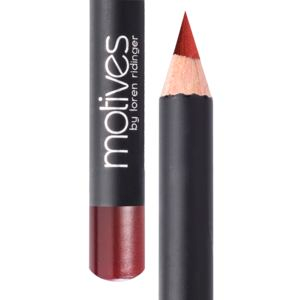 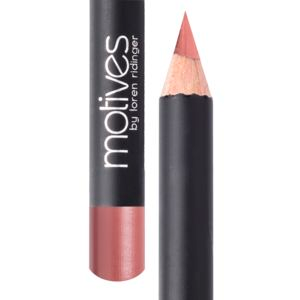 Cremoso y suave, se desliza con facilidad a diferencia de otros lápices de labios, y ofrece un color de larga duración durante todo el día 
Con sustancias antioxidantes 
Increíble poder de duración
No comedogénico e hipoalergénico
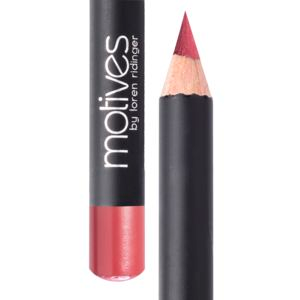 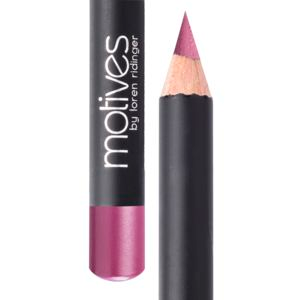 Varios | 17,50 €
Motives® for La La Brillo de Labios Mineral
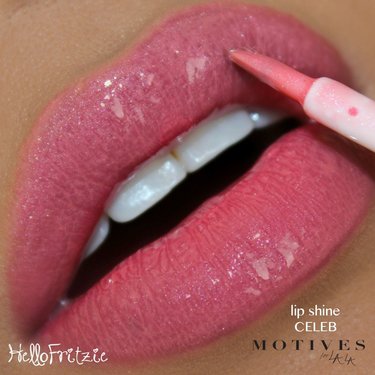 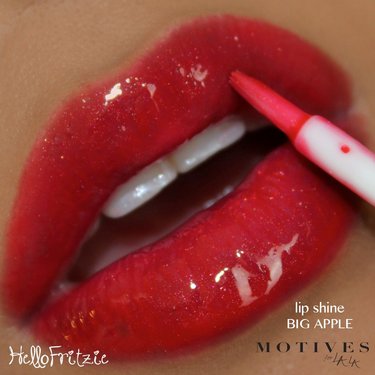 Su base mineral hidrata intensamente y acondiciona. 
Proporciona ultrabrillo a los labios durante todo el día y toda la noche 
El pincel aplicador permite intensificar el color durante su aplicación 
Sin parabenos
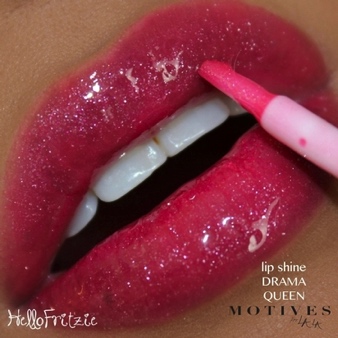 Varios | 18,50 €
Labios Rojos
¡A JUGAR!
Vas a necesitar:
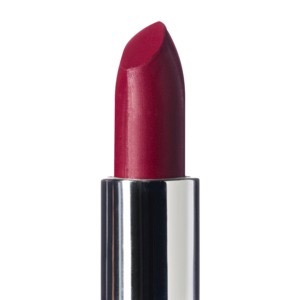 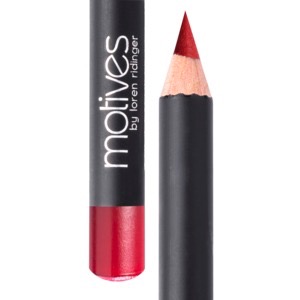 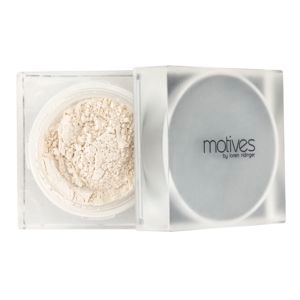 Motives® Polvo Suelto Translúcido
Motives® Delineador
de Labios
Motives® Barra de Labios
RICH FORMULA
Light
Retro Red
Ruby
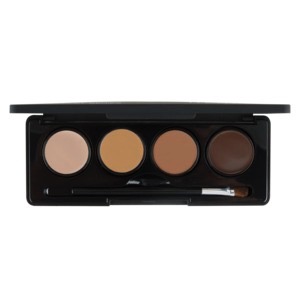 Motives® Paleta Mavens Sculpt Series
Pasos 1 y 2: 
Aplica el polvo translúcido
Pasos 3 y 4: 
Delinea los labios con Retro Red
Paso 5: 
Coloréalos con Ruby
Paso 6: 
Repasa bien el trazado del delineador con Motives® Paleta Mavens Sculpt Series
Paso 7: 
¡Ya está!
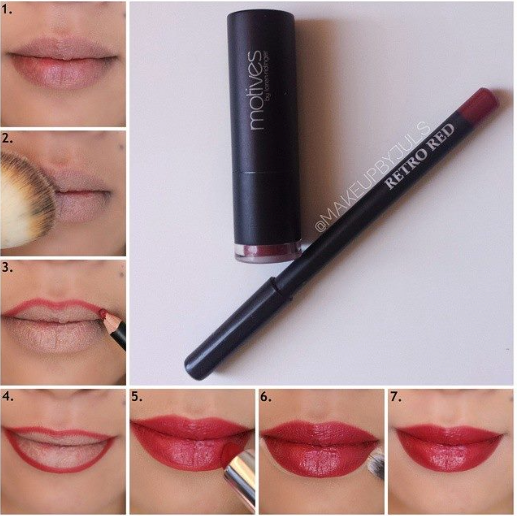 Sigue las imágenes paso a paso
Tarea pendiente
Labios carnosos
El último truco
Vas a necesitar:
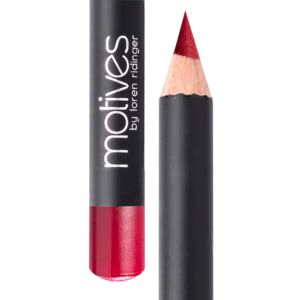 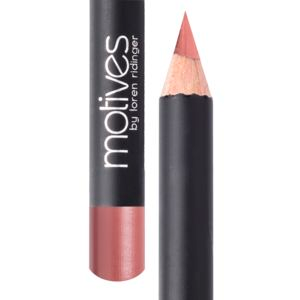 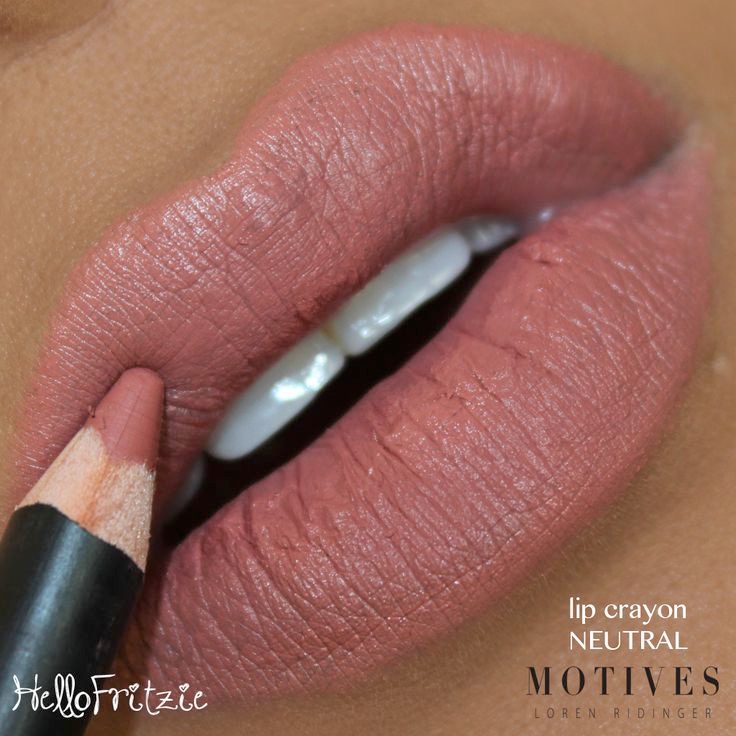 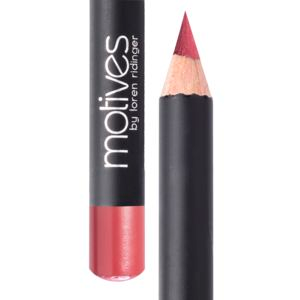 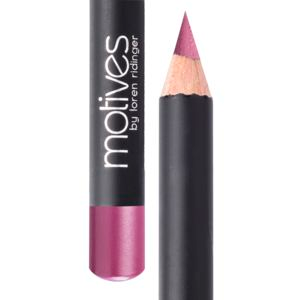 Muestra de
Motives®Pintalabios
Muestra de
Motives® Delineador de Labios
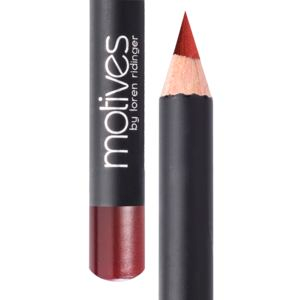 De tu elección
Retro Red
Neutral
Cinnabar
Tender
Passion
Pasos 1 y 2: 
Sigue las flechas para delinear justo por encima de la línea natural 
del labio superior
Pasos 3 y 4: 
Delinea siguiendo las flechas justo por debajo de la línea 
natural del labio inferior 
Paso 5: 
Colorea con el Pintalabios de Motives® que desees
Paso 6: 
¡Ya está!
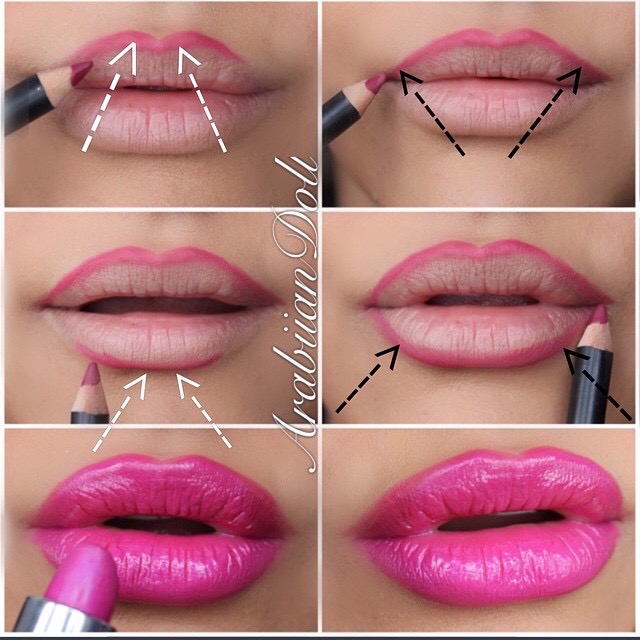 Practica siguiendo las imágenes
Tarea pendiente
Aprovechar el tiempo y el talento de otros es esencial para crear tu marca personal como artista y emprendedora. 
Aquí te damos algunos pequeños ejemplos accesibles, lo cual no solo te ayudará a aprender nuevas técnicas para usar los productos, sino también promocionará eficazmente tu marca a nivel profesional.
Comercialización en las redes sociales
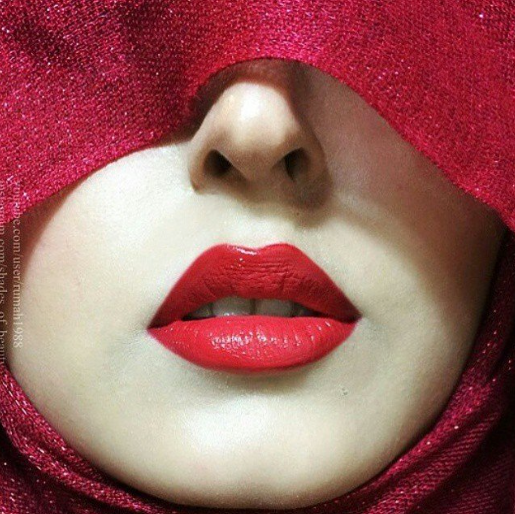 Barra de Labios Mineral Naughty
Traviesa y misteriosa
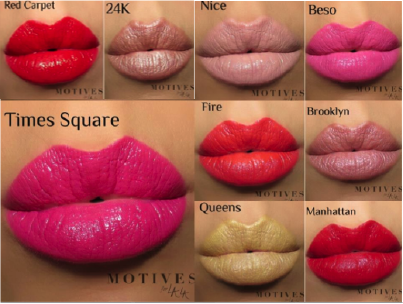 Red Carpet, 24K, 
Nice, Beso, Time Square, Fire, 
Brooklyn, Queens & Manhattan
Consigue el look con La La